DISCNGINE INTRODUCTION
MaBi 2022
S. Conilleau
1
Agenda
Discngine
17 raisons pour lesquelles vous devriez rejoindre un master Bioinfo (la 14 est vraiment géniale)
2
01
DISCNGINE
A SOFTWARE COMPANY FOR LIFESCIENCE RESEARCH
3
Company
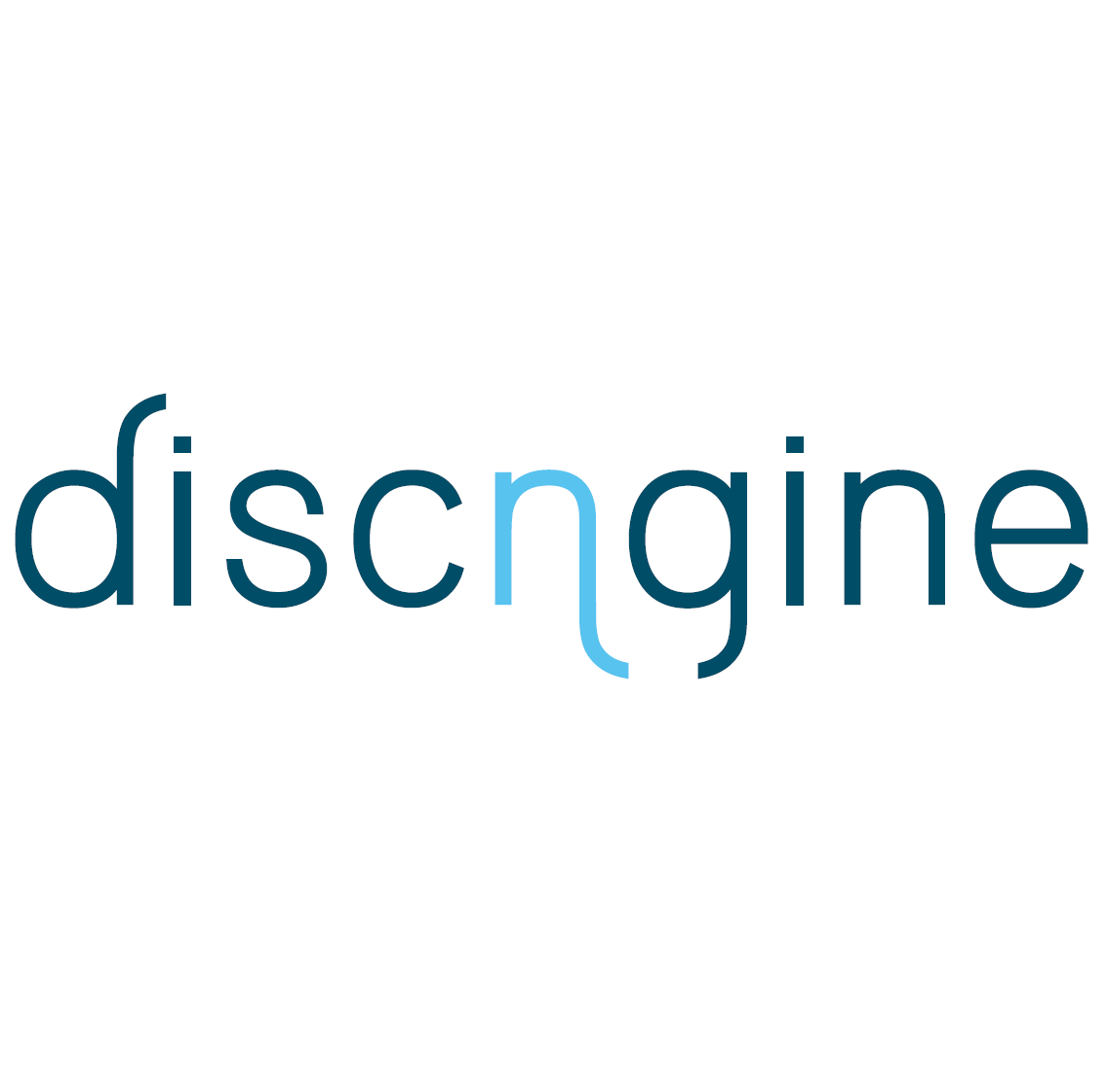 SOFTWARE FOR LIFE SCIENCES RESEARCH
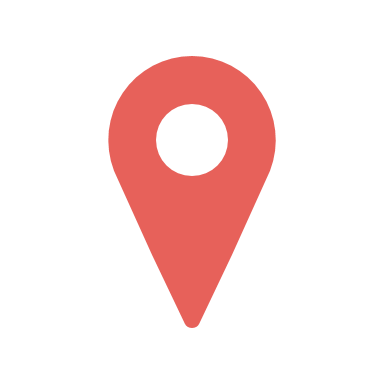 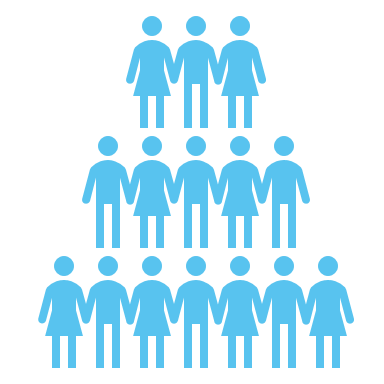 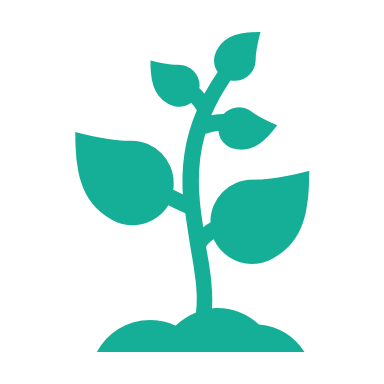 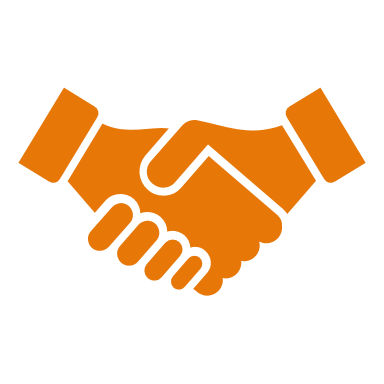 >70 customers worldwide
2004
~60 employees
Paris
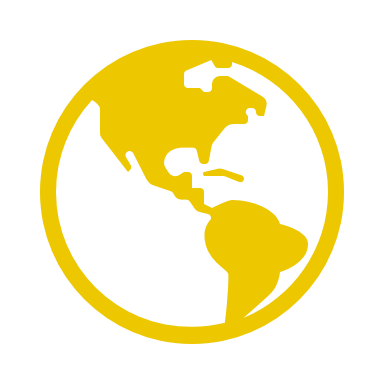 Remote 1st
More Information: www.discngine.com
Our Focus
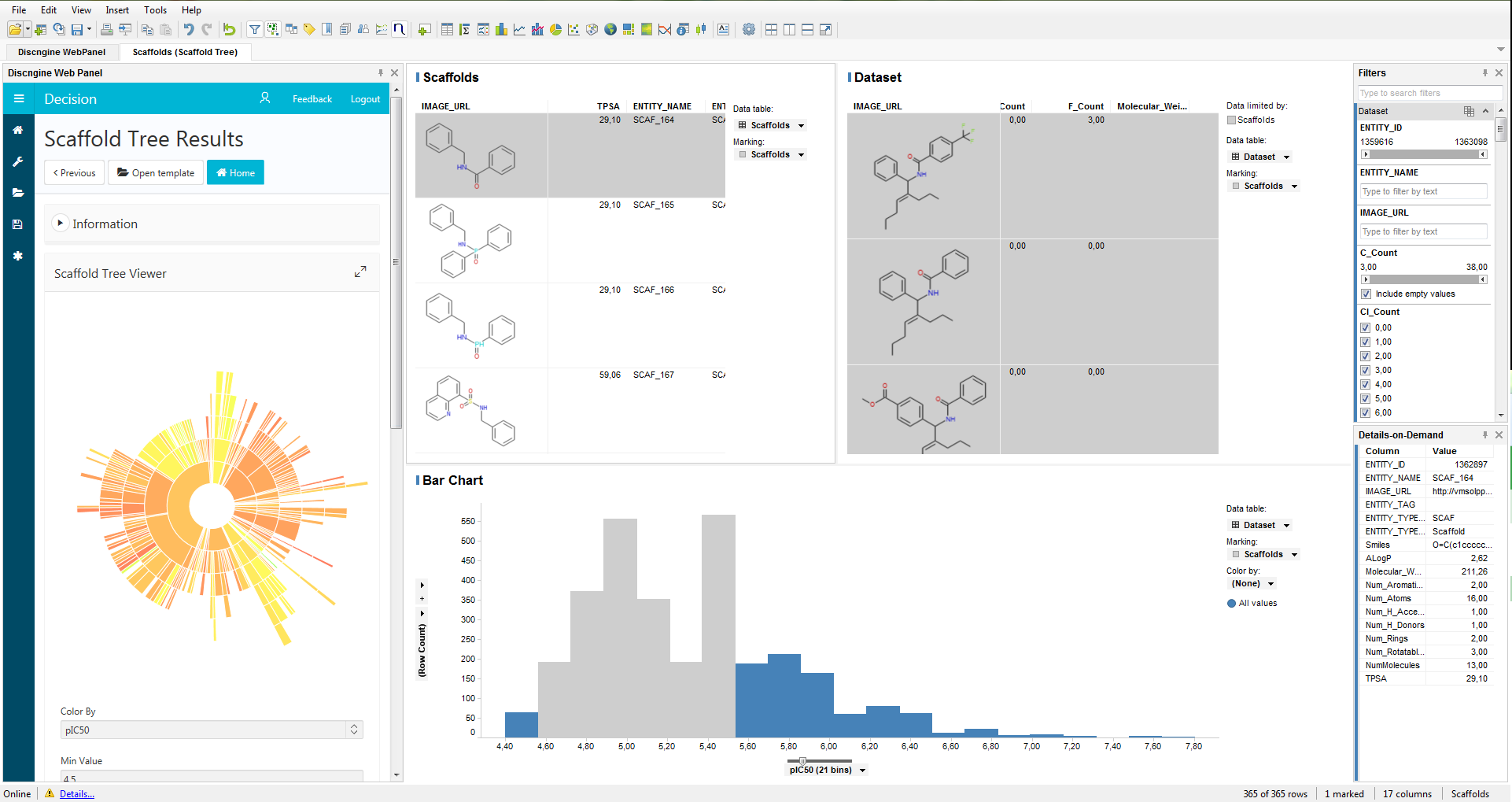 New Molecule Discovery
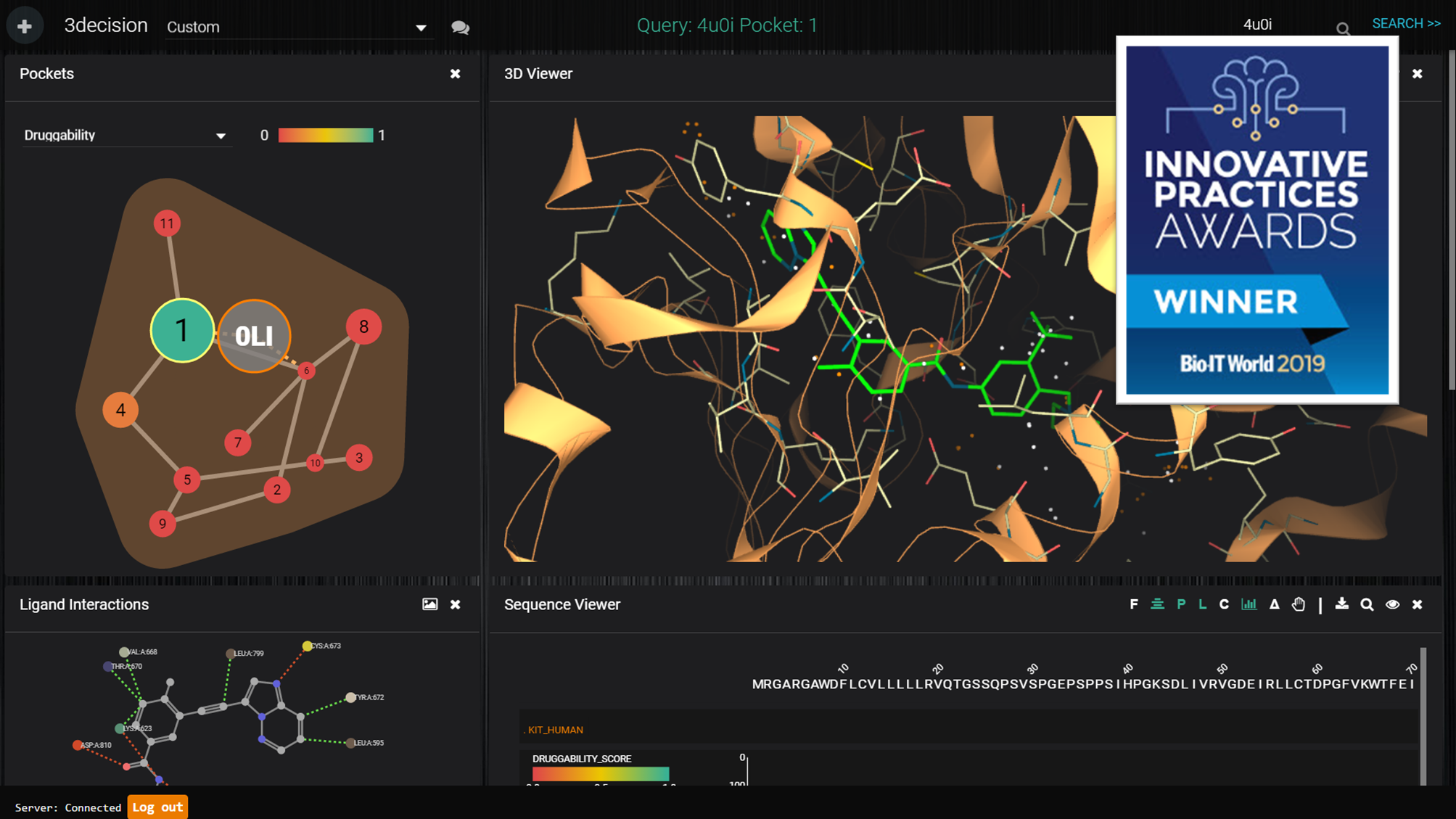 Scientific Data Science
Data acquisition and analysis – Sample management
Cheminformatics & Bioinformatics
5
Cheminformatics & Bioinformatics
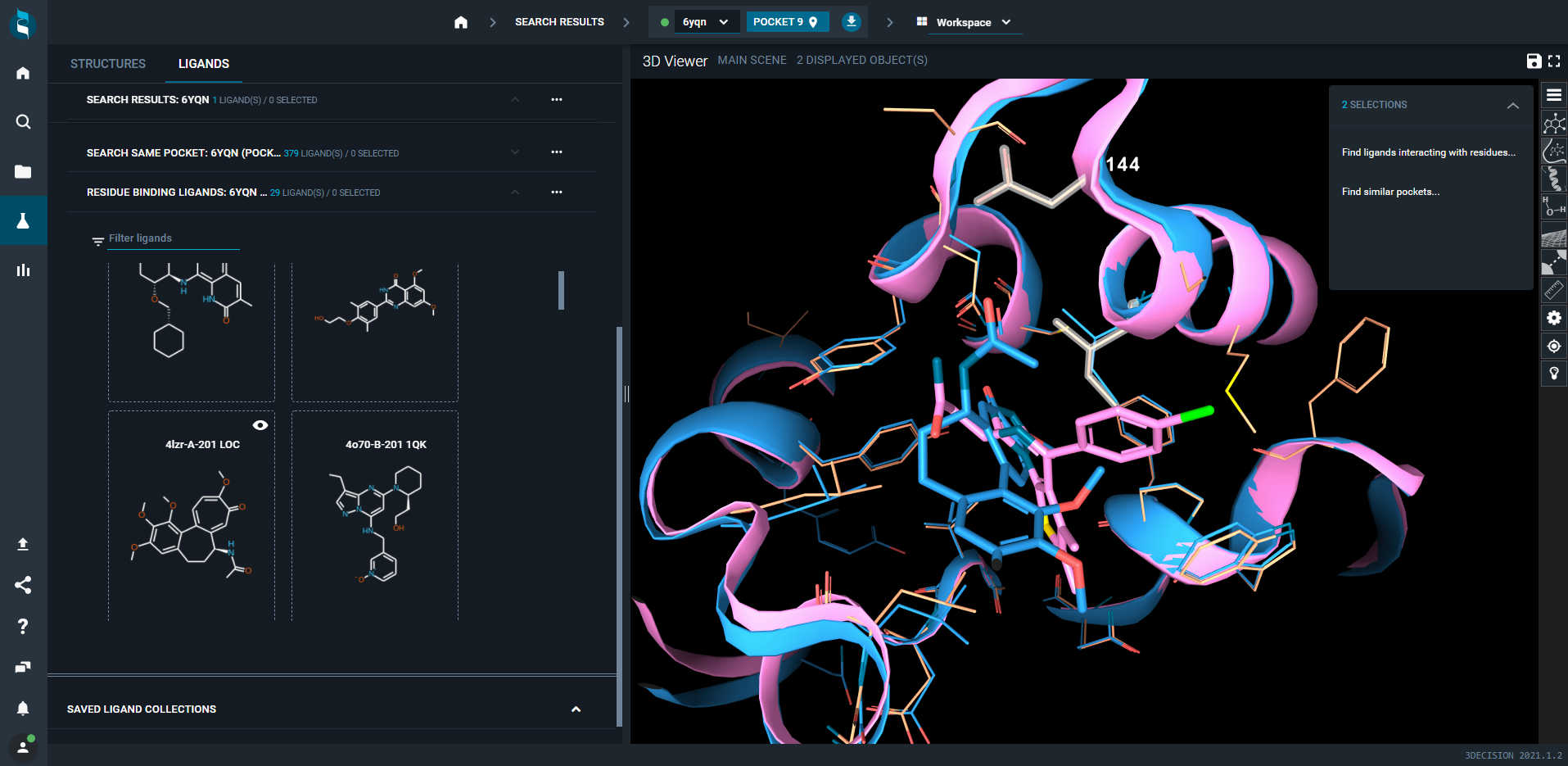 6
Data acquisition and analysis – Sample management
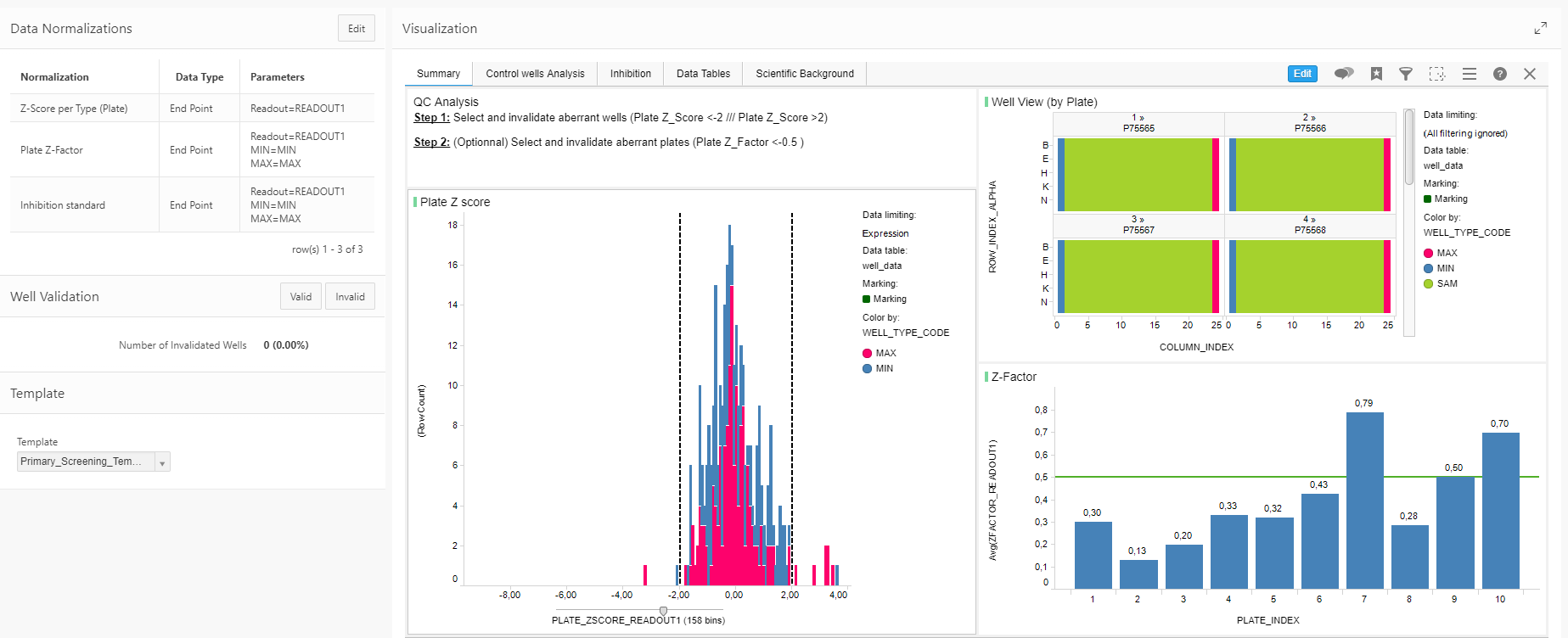 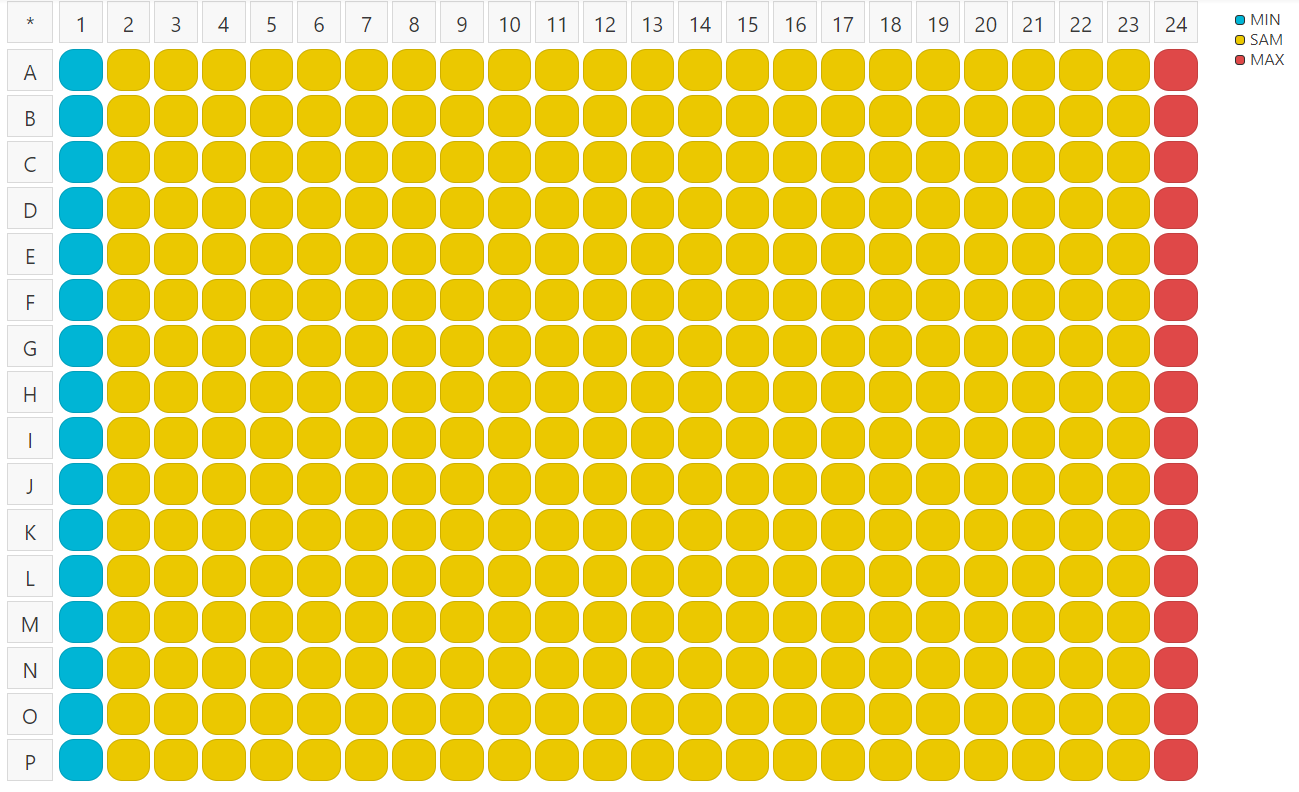 7
Scientific Data Science
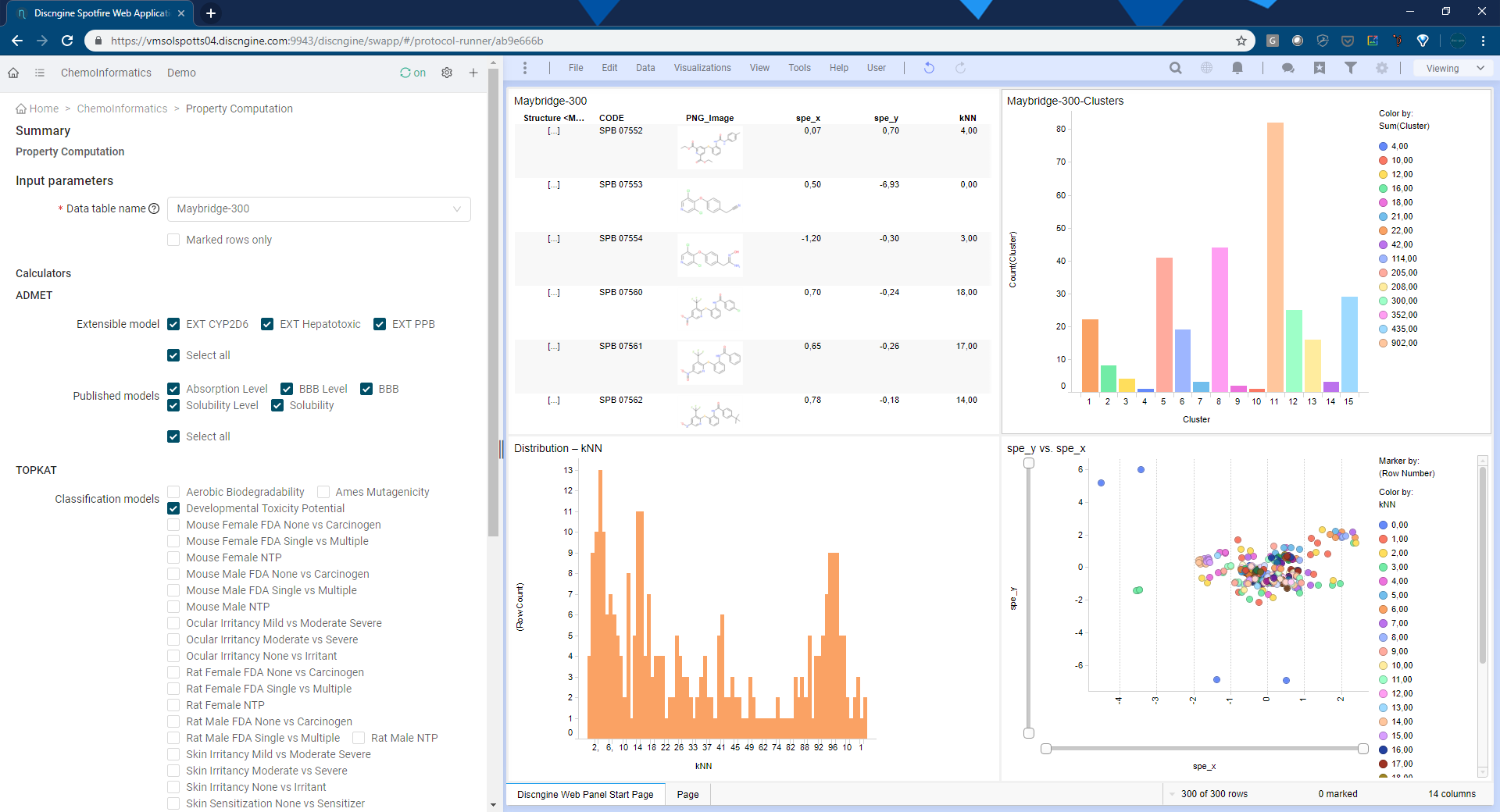 8
What’s next
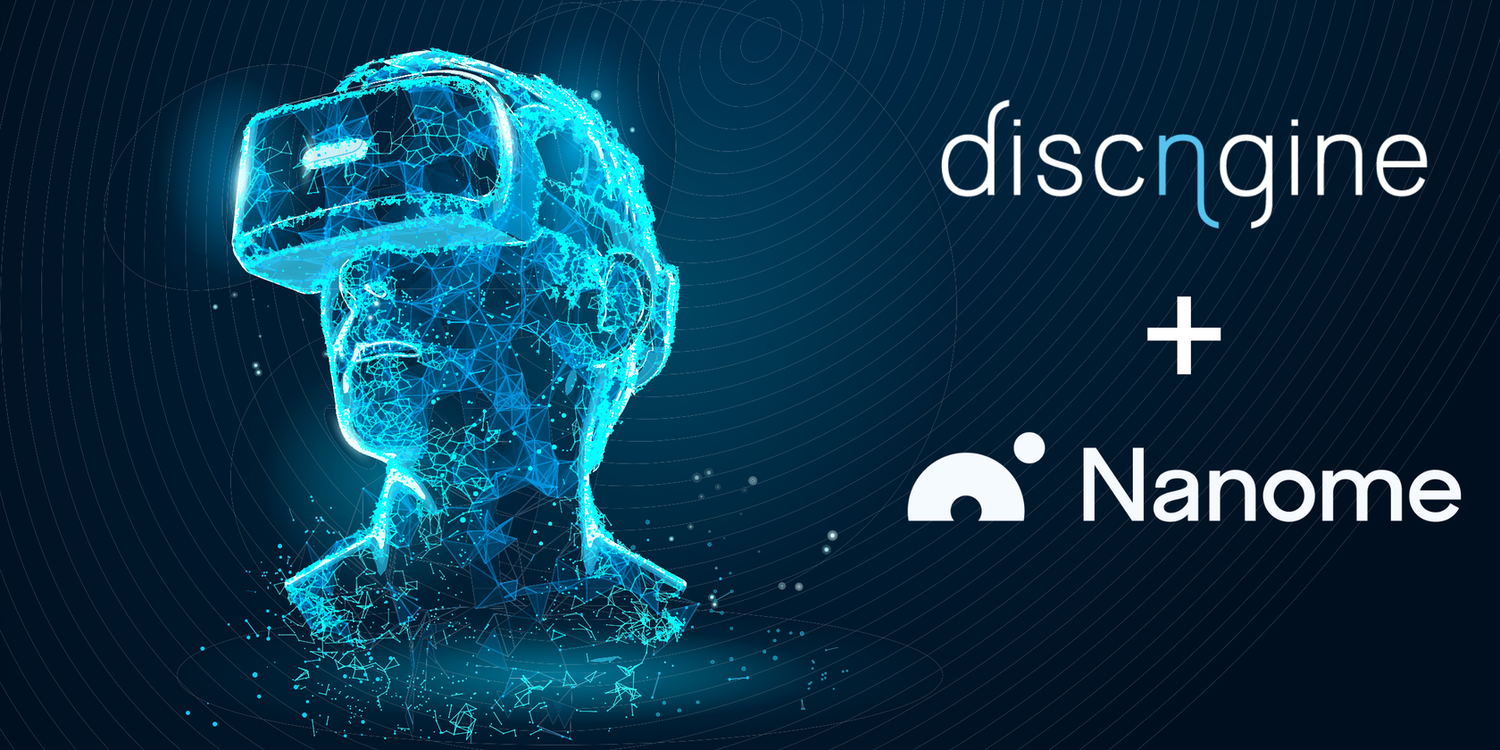 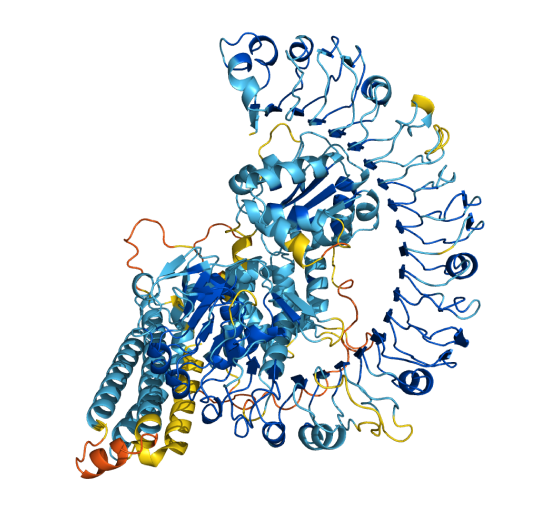 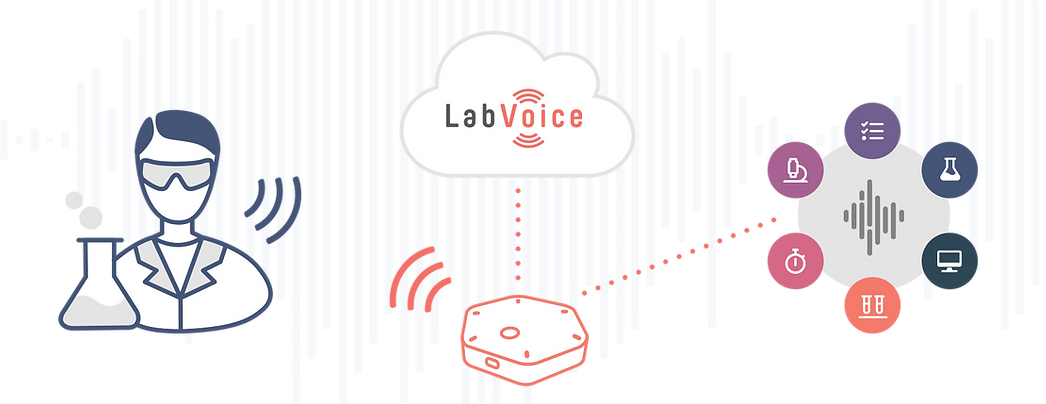 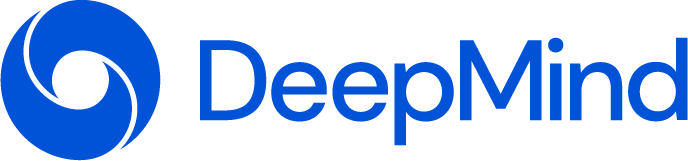 9
Clients
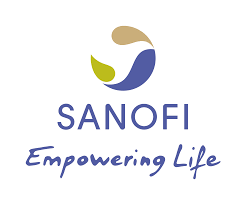 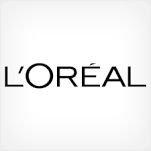 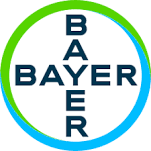 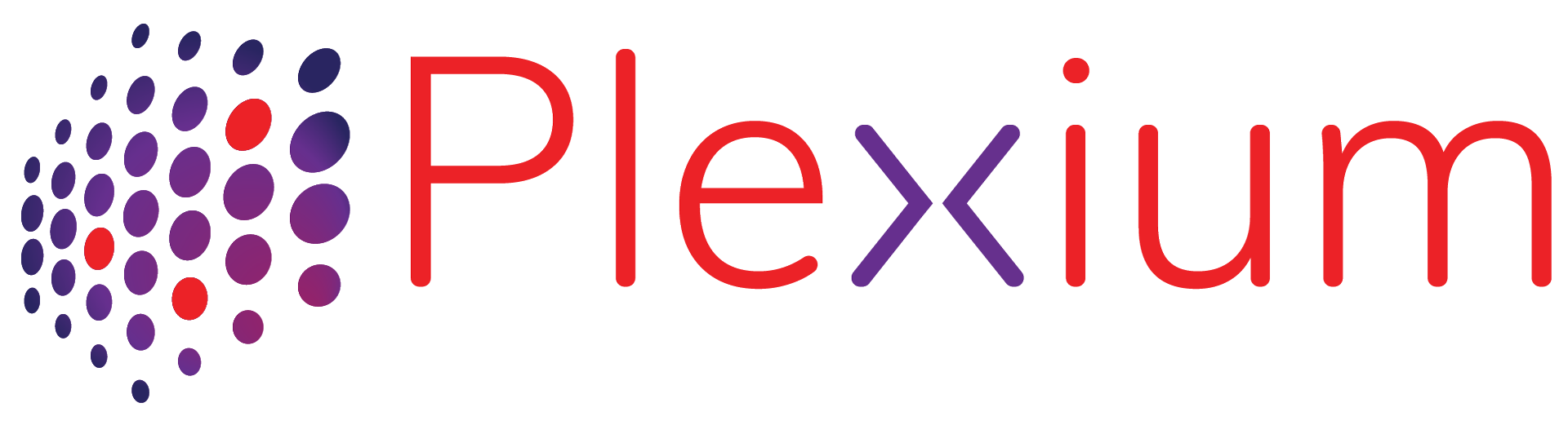 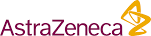 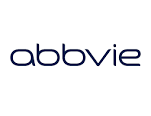 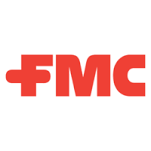 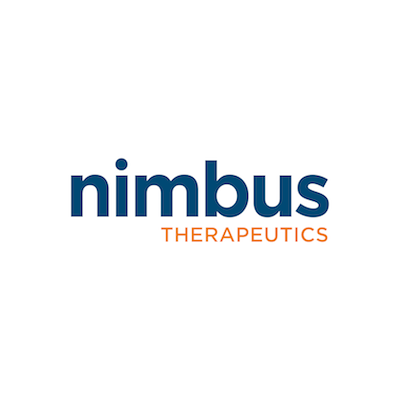 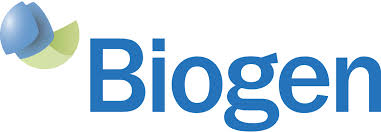 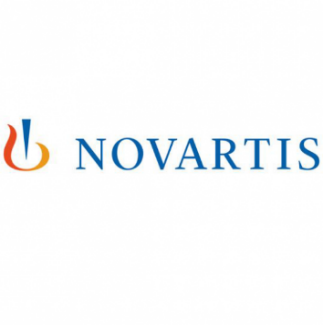 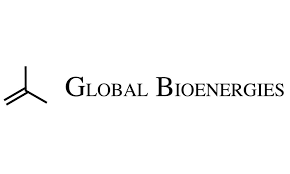 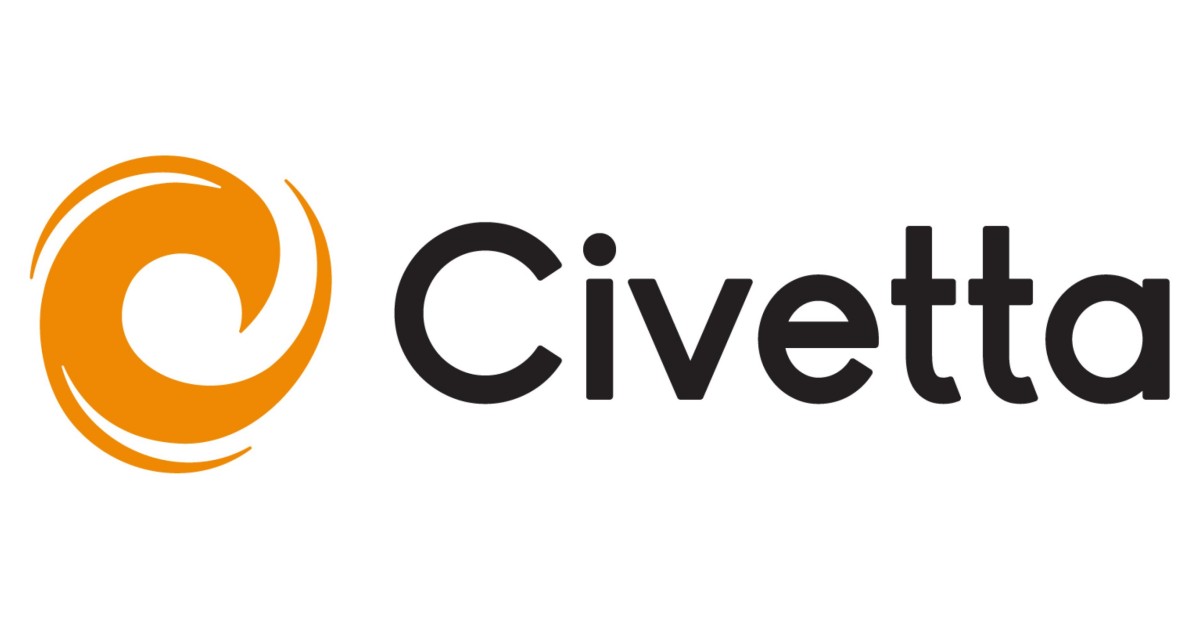 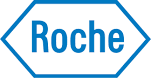 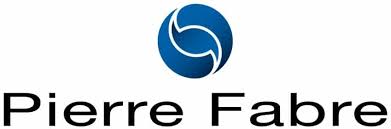 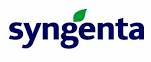 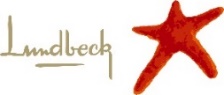 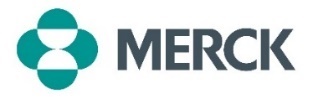 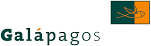 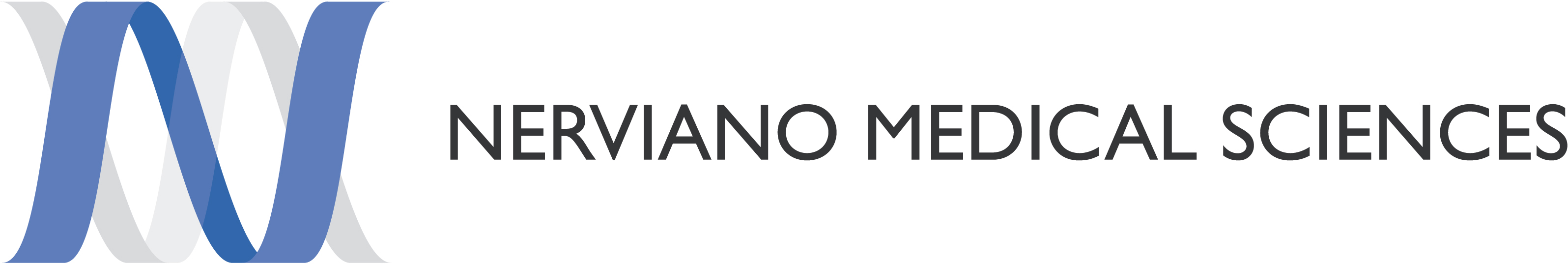 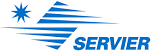 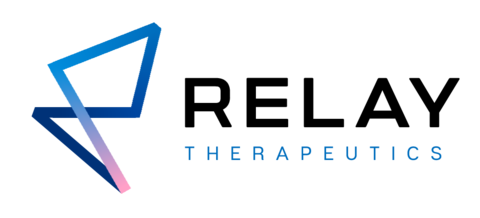 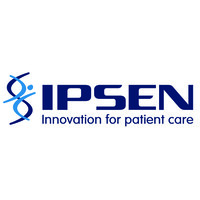 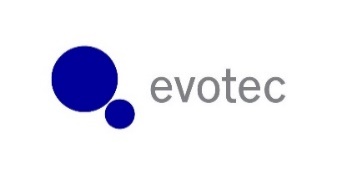 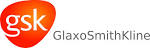 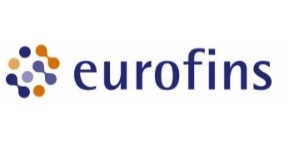 10
People
Profiles
Multi-skills profiles
Chemist/Biologist + Computer science
Education ranging from Master’s degree to Postdoctoral studies
Internally trained to key technology
Partner software
Modern Development Frameworks
French natives, fluent English speakers
11
Cloud 1st
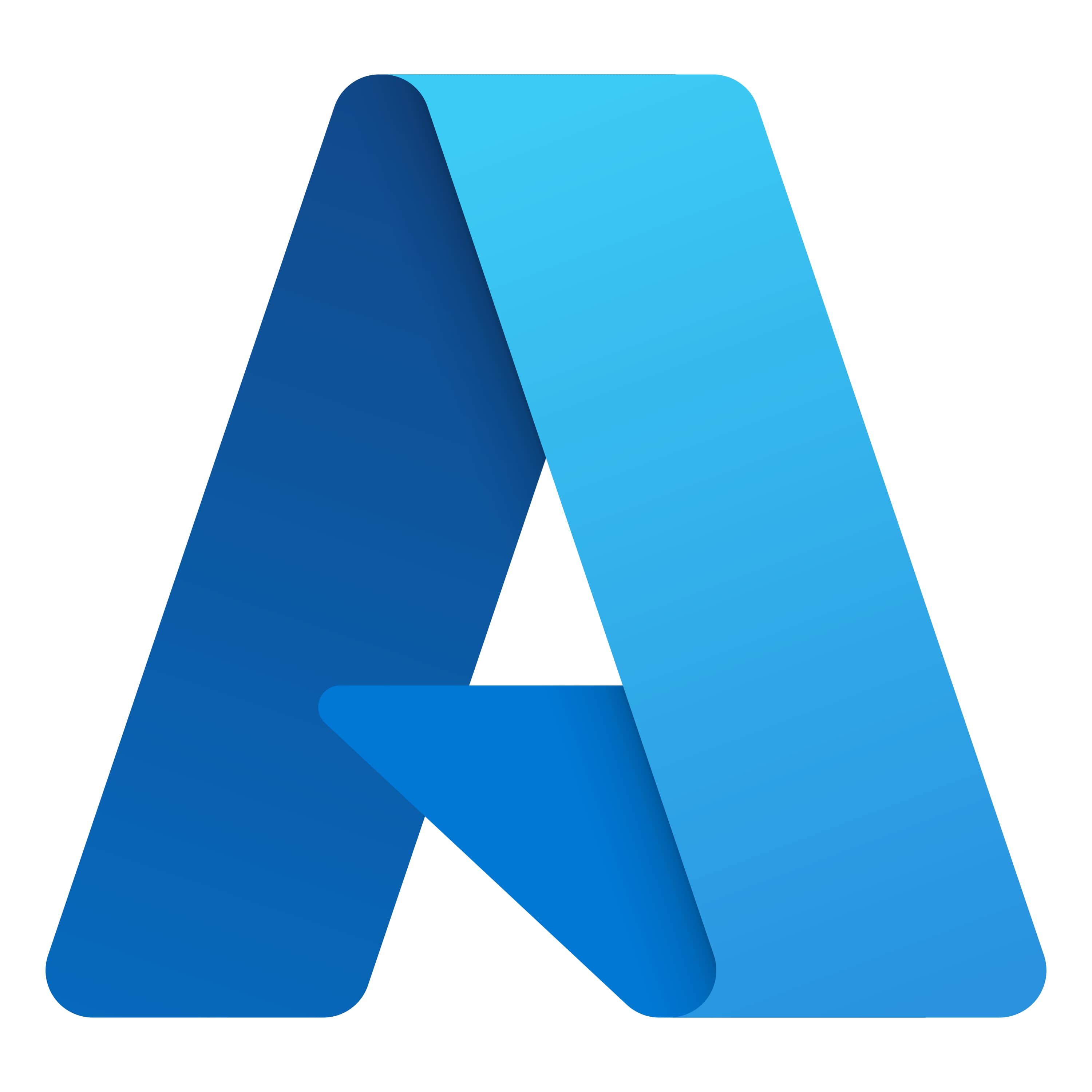 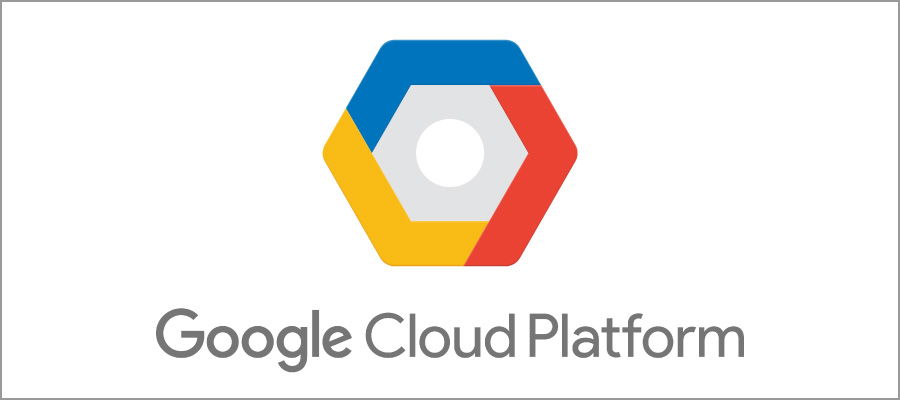 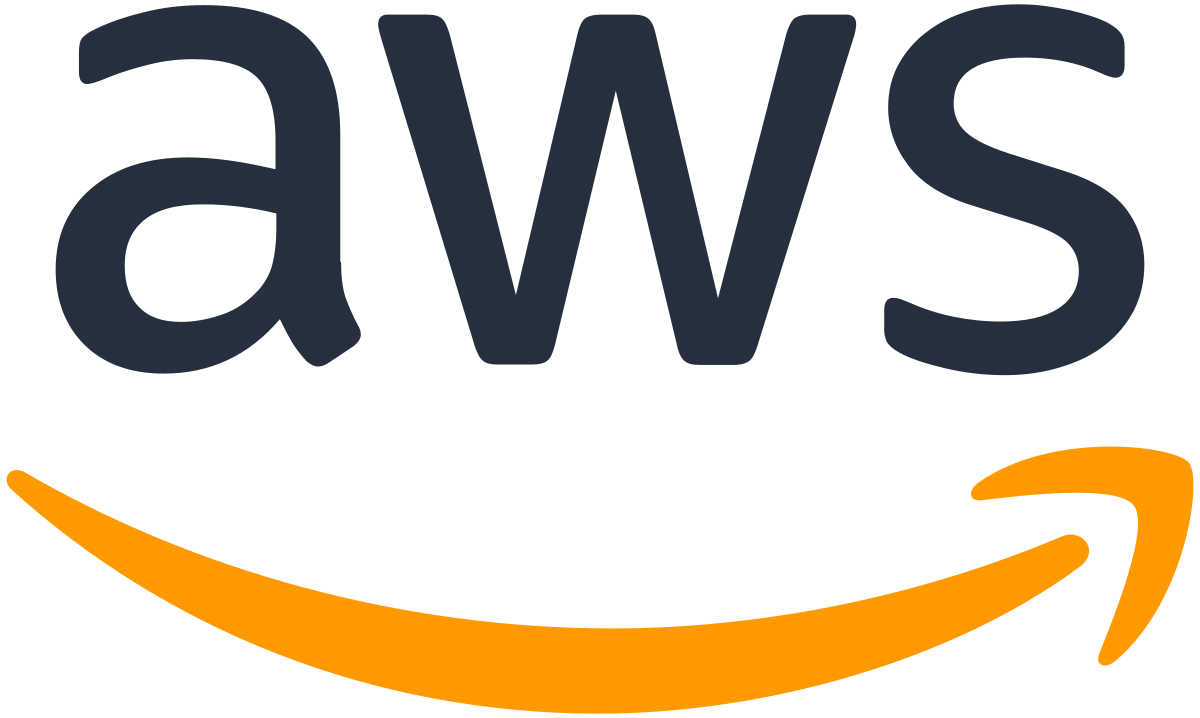 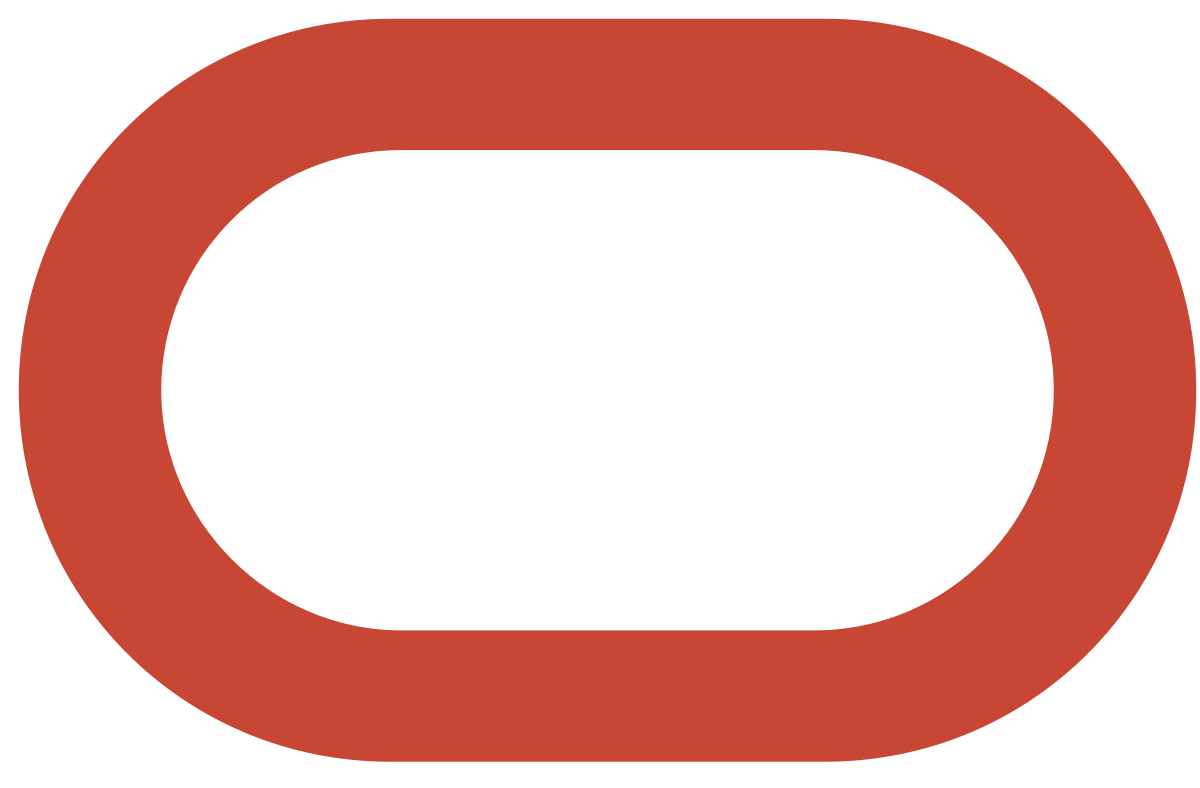 12
Diverse & up-to-date stack
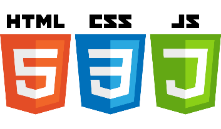 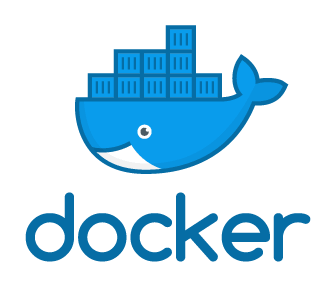 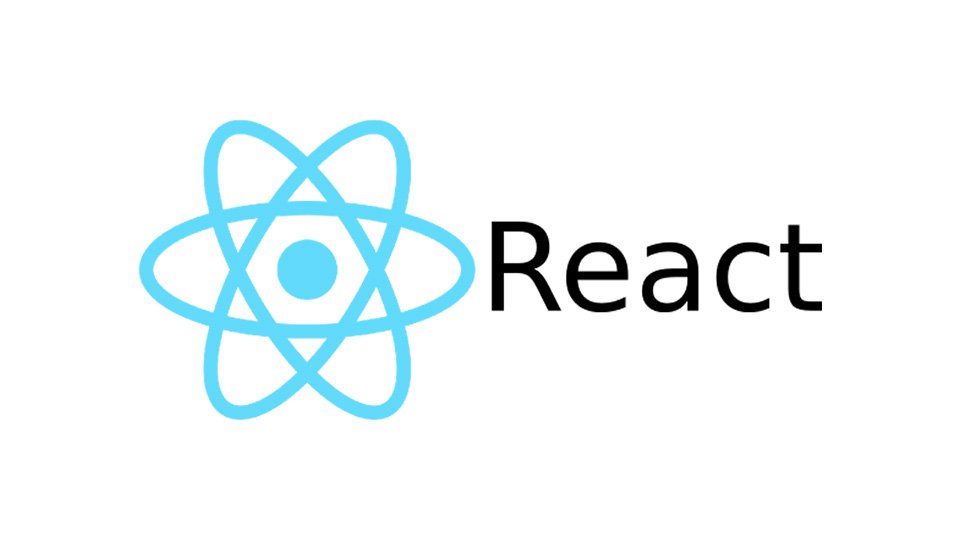 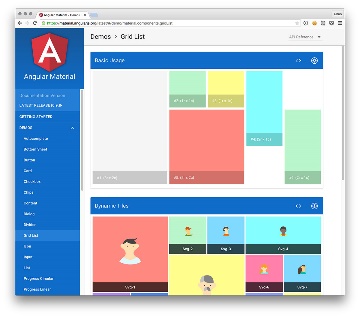 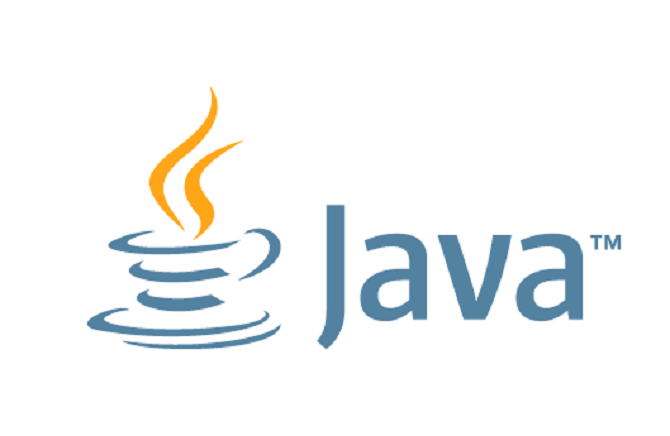 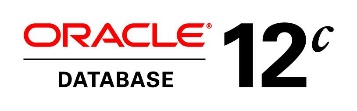 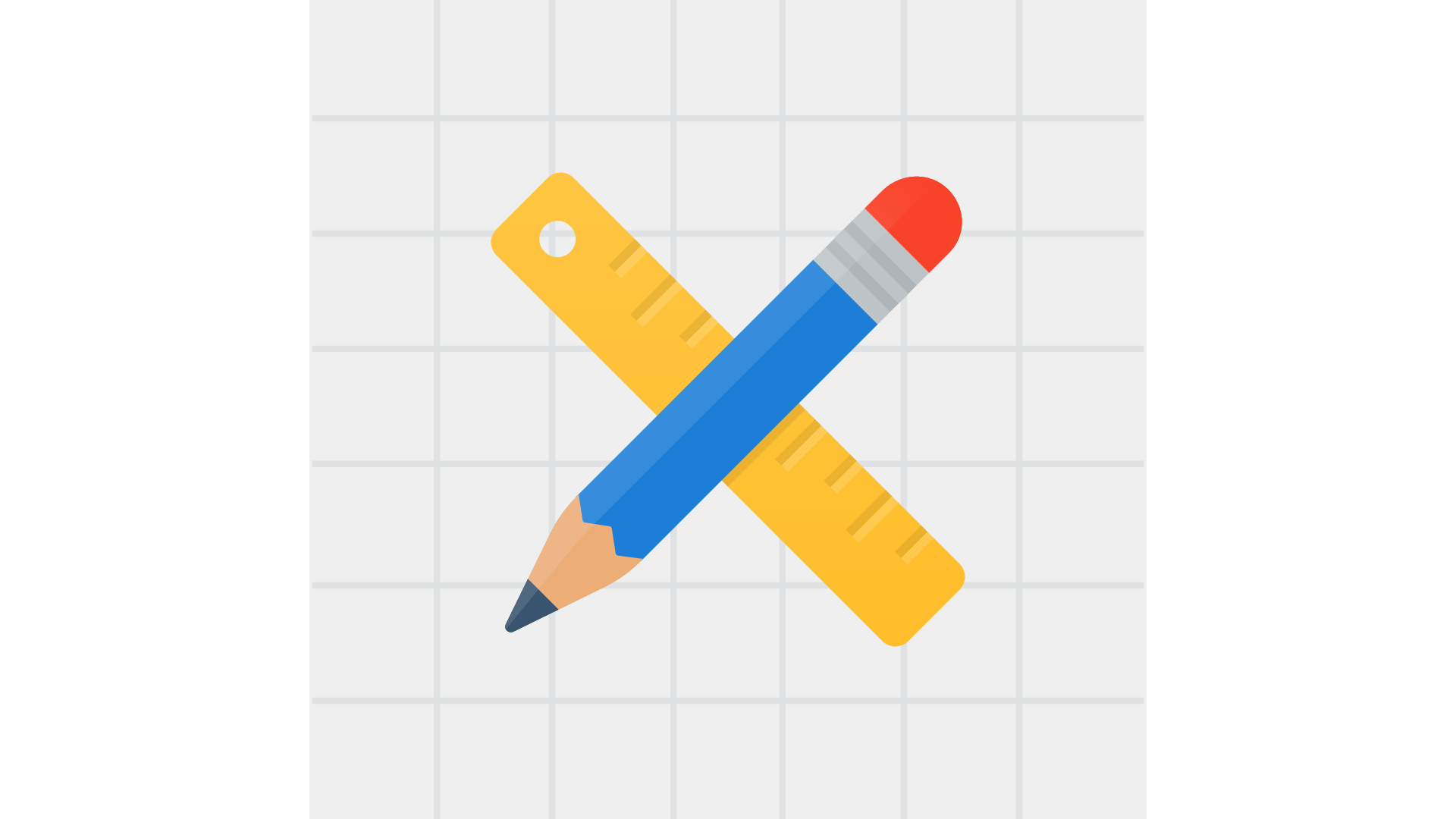 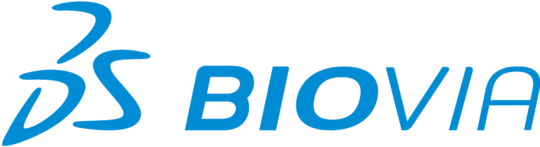 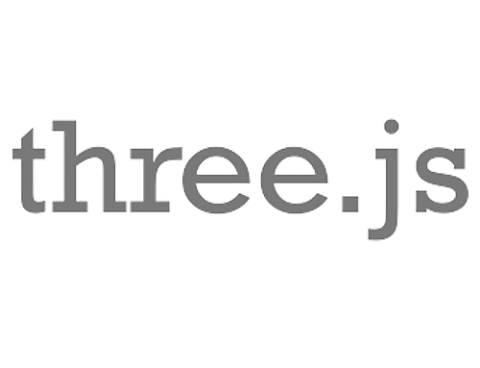 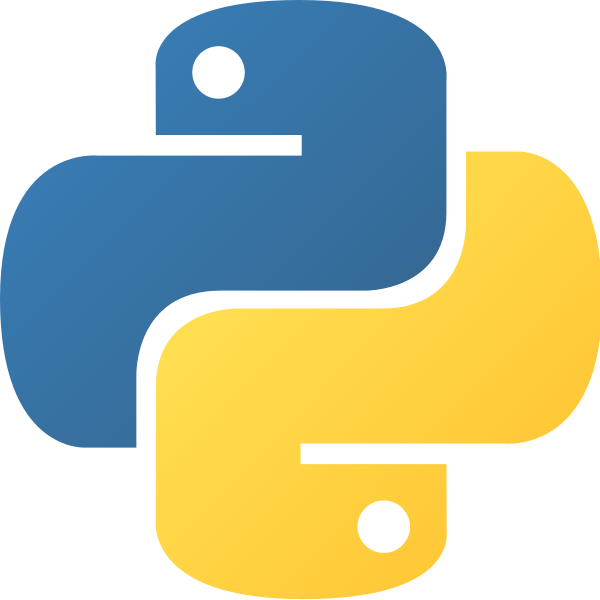 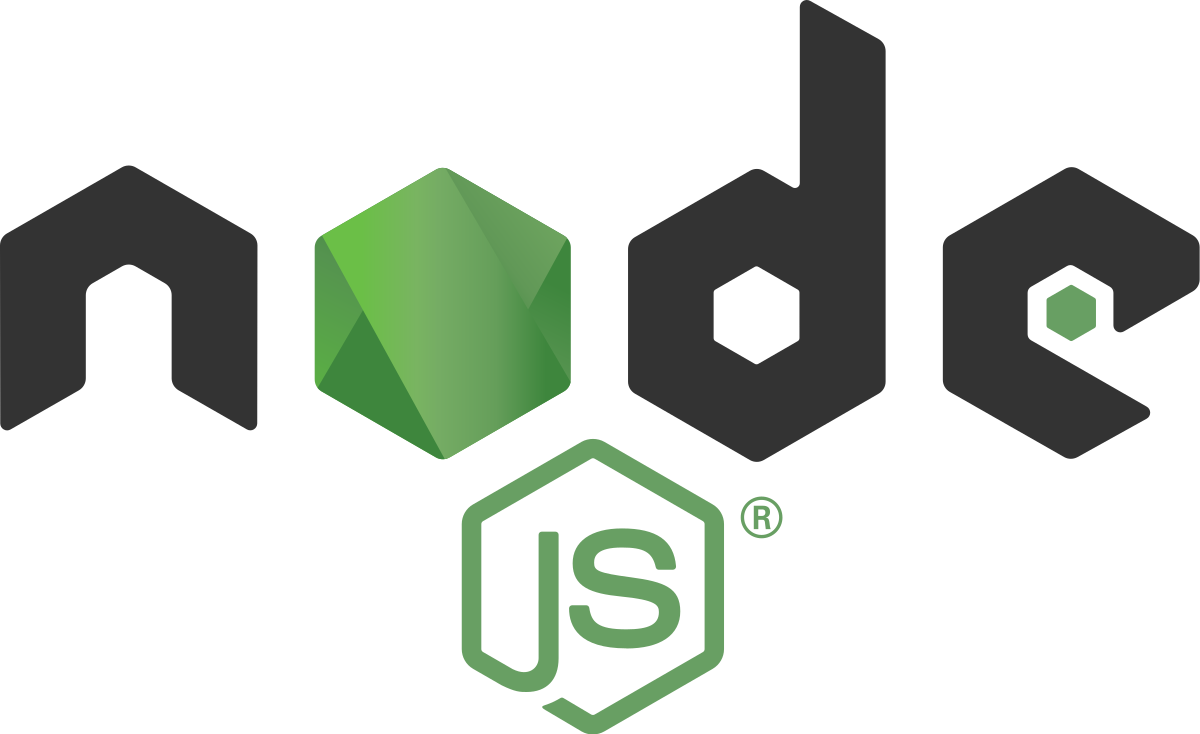 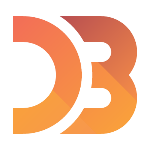 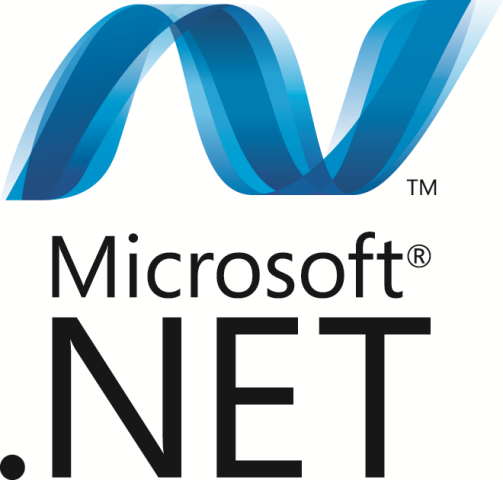 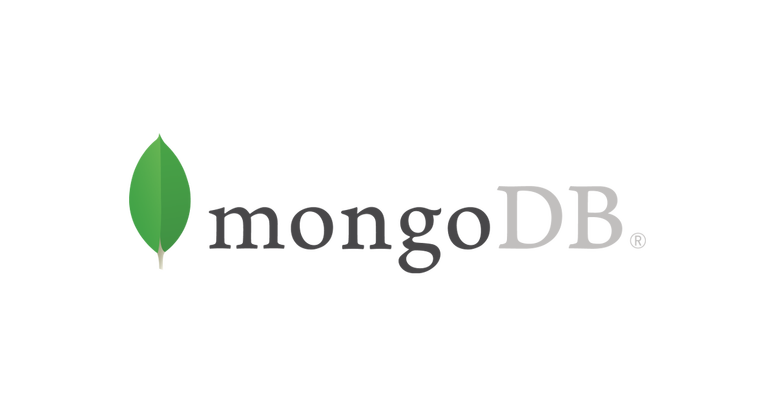 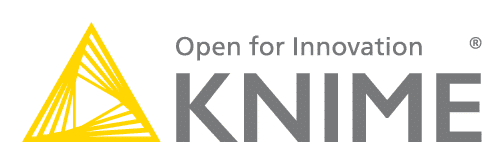 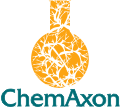 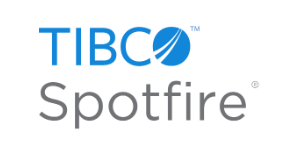 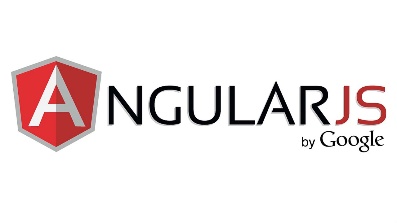 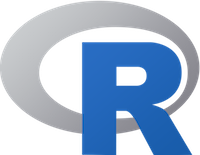 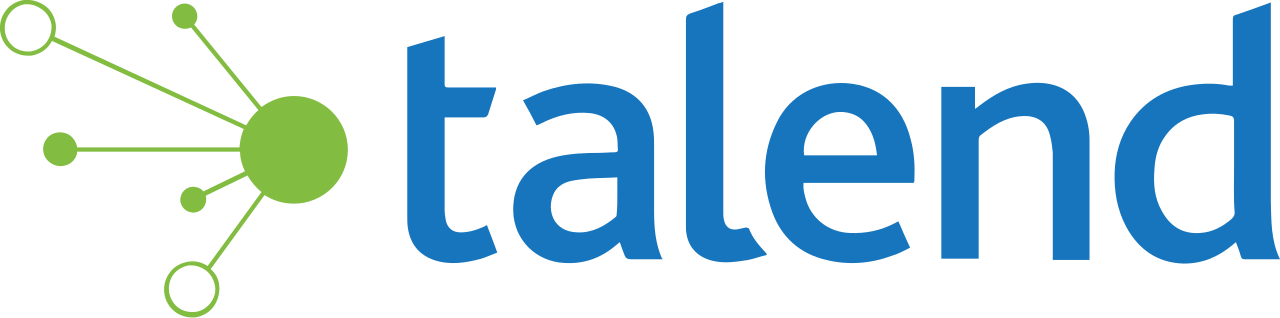 13
Non-hierarchical model
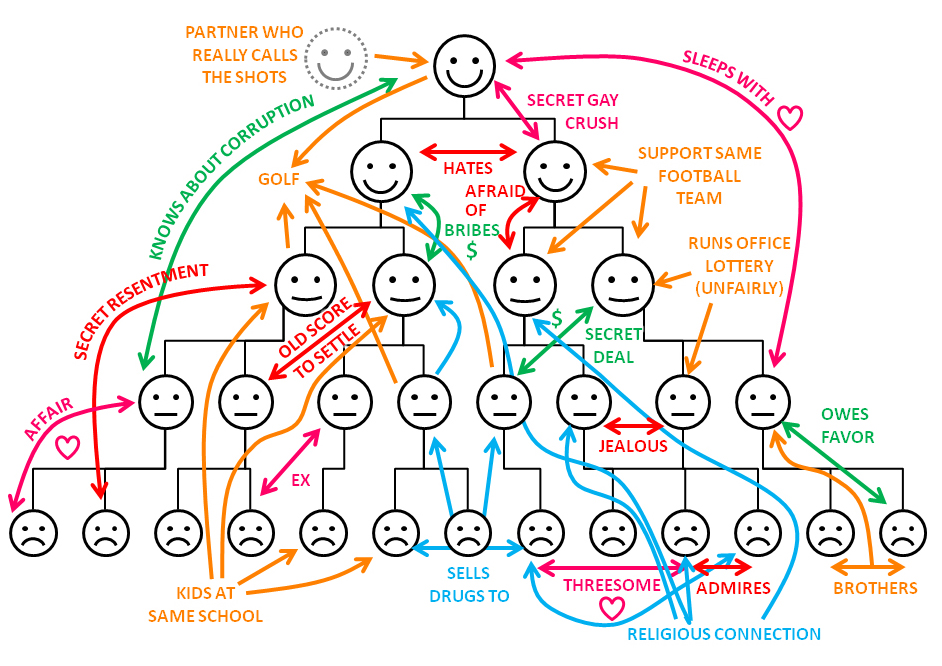 14
With benefits
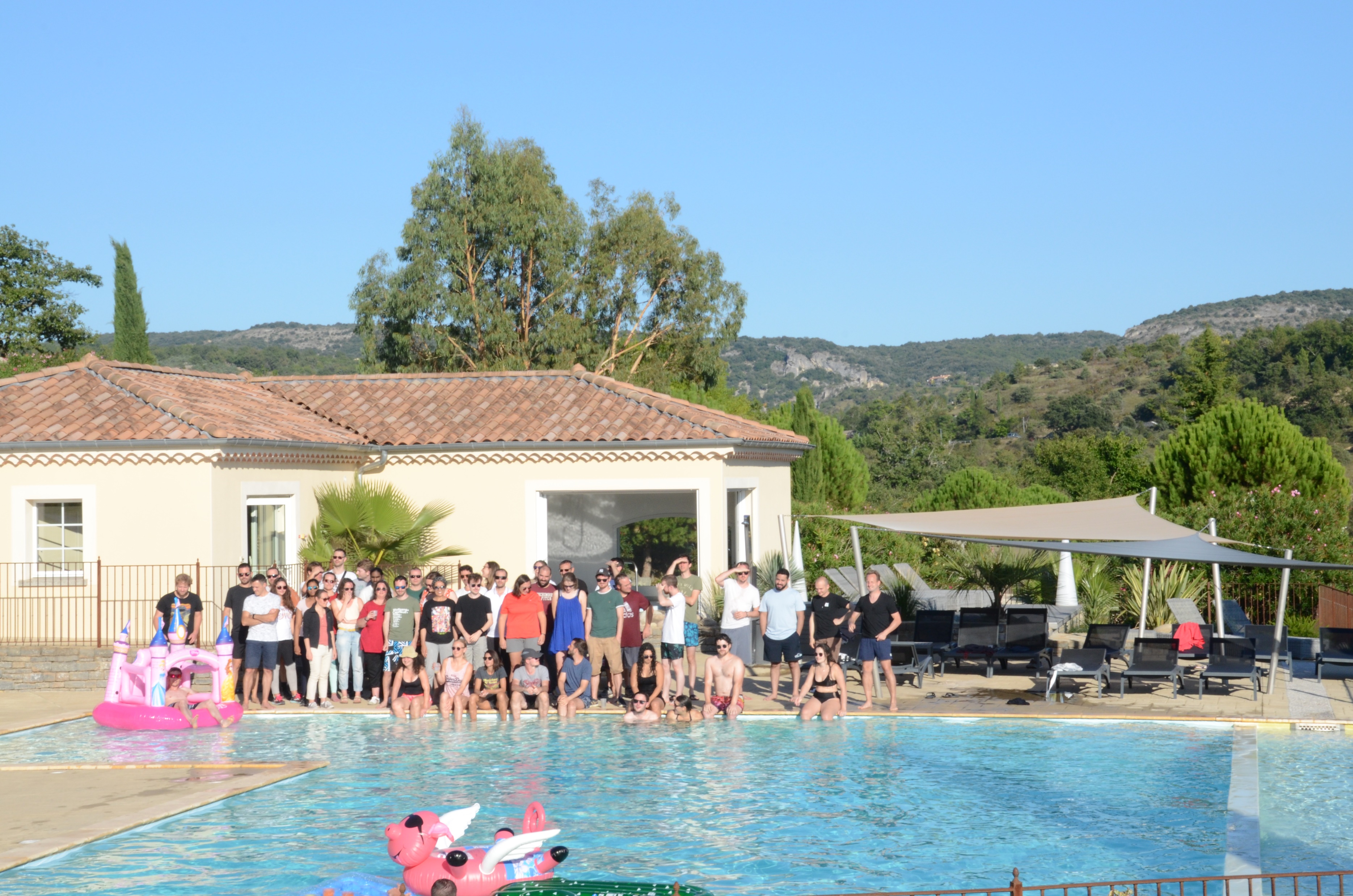 Photo drôme
15
02
17 REASONS WHY YOU SHOULD JOIN A BIO-INFORMATICS MASTER
Number 14 is incredible
16
17 REASONS WHY …
Competitive skillset
Lots of start up, few ESN
Room for improvement
Fundraising & investments


https://www.welcometothejungle.com/en/companies/discngine 
https://www.sfbi.fr/ 
sebastien.conilleau@discngine.com
17
[Speaker Notes: Y’a du taf]
Thanks
18